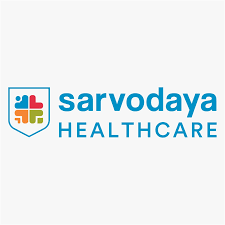 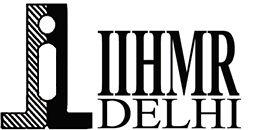 A STUDY ON PATIENT SATISFACTION IN OUT PATIENT DEPARTMENT
AT
    SARVODAYA HOSPITAL,GREATER NOIDA
   Under the guidance of 
  Dr. Pankaj Talreja 
 IIHMR DELHI
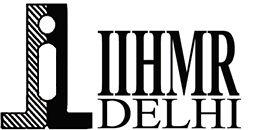 INTRODUCTION
Sarvodaya  Hospital, Greater Noida West is a 220-bedded tertiary care hospital that brings a multidisciplinary team of doctors and compassionate staff dedicated to providing people with quality medical facilities and optimum care. 
The Current Study is a cross sectional descriptive study about assessment of patient satisfaction in out patient department at Sarvodaya hospital,Greater Noida 
Patient satisfaction is an important and commonly used indicator for measuring the quality of health care
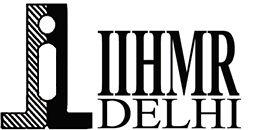 INTRODUCTION
Components of Patient Satisfaction

Satisfaction in terms of convenience
Satisfaction in terms of courtesy
Satisfaction in terms of quality of care
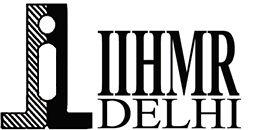 OBJECTIVE
The main objective of the study was to assess the level of satisfaction of the patients 
To  identify areas that cause low satisfaction levels and providing suggestion for a better patient experience
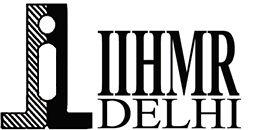 METHODOLOGY
Study Area- Sarvodaya Hospital,Greater Noida 
Study Design- A cross-sectional study design was employed
Time- 2 months for data collection
Study Population-120 (No of people who responded)
INCLUSION CRITERIA-Patient who are willing to give consent
Patient who have at least visited OPD for times 
EXCLUSION CRITERIA-Patient who are in IPD
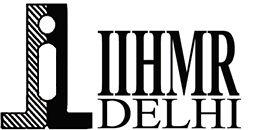 METHODOLOGY
DATA COLLECTION-Primary data was collected using pre structured questionnaire 
  Link- https://forms.gle/v2KSF4qJaKvDLisr5 
DATA ANALYSIS –Data collected was analyzed using Microsoft Excel
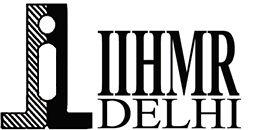 RESULTSEXPERIENCE TOWARDS REGISTRATION SERVICES
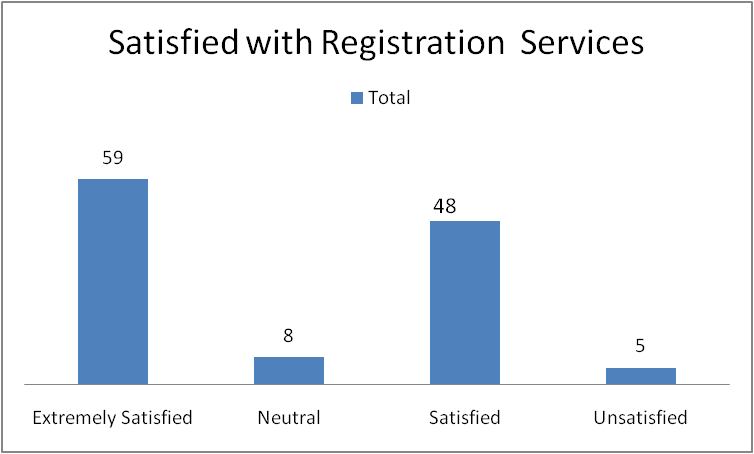 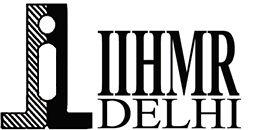 RESULTS
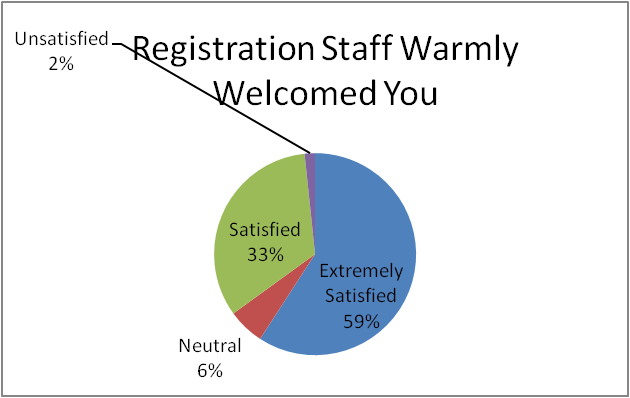 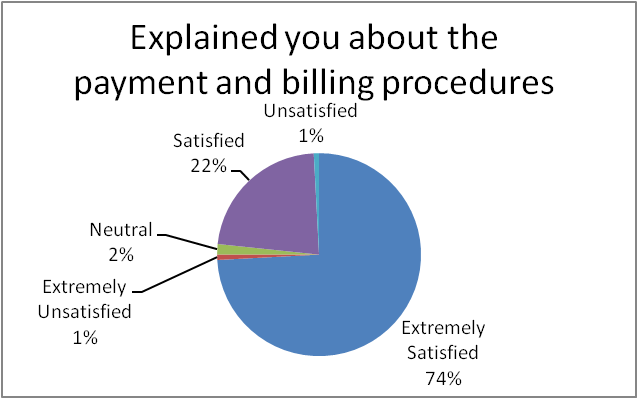 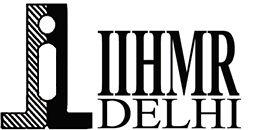 RESULTS
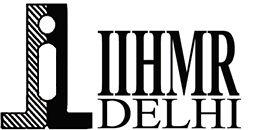 RESULTSEXPERIENCE WITH CONSULTANT
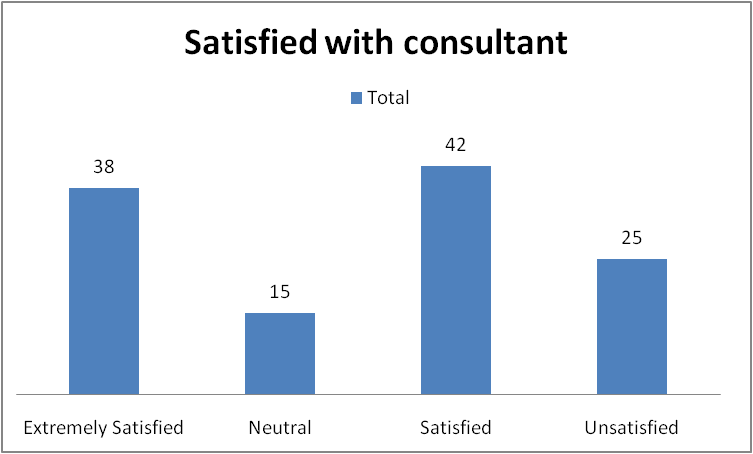 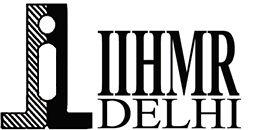 RESULTS
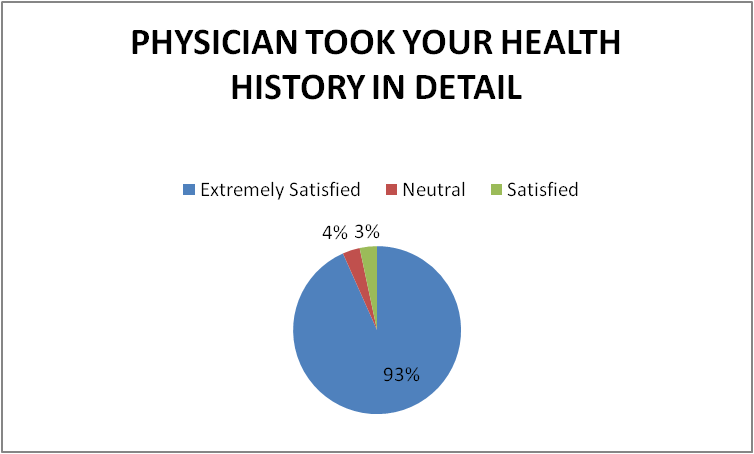 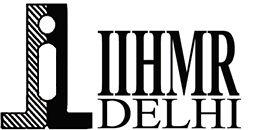 RESULTS
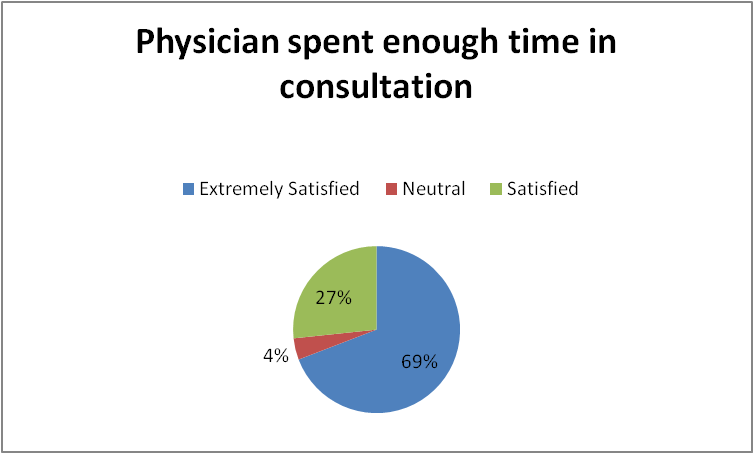 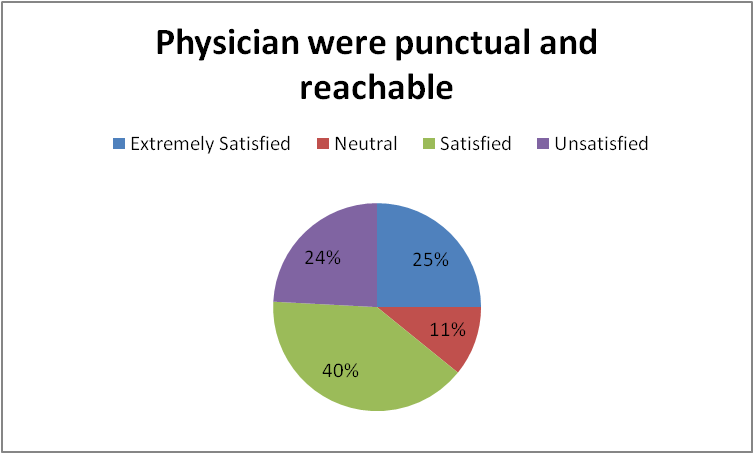 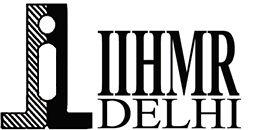 RESULTS
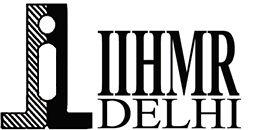 RESULTSEXPERIENCE WITH NURSES
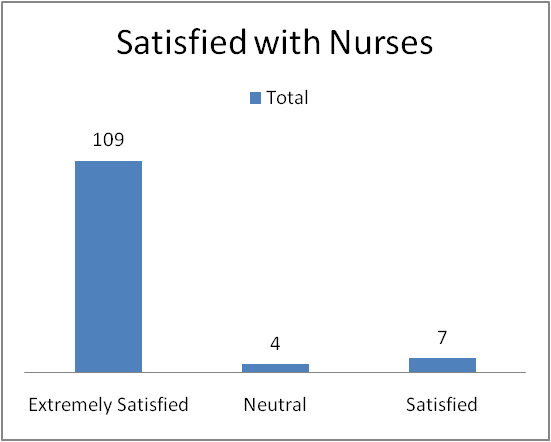 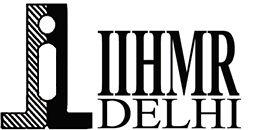 RESULTS
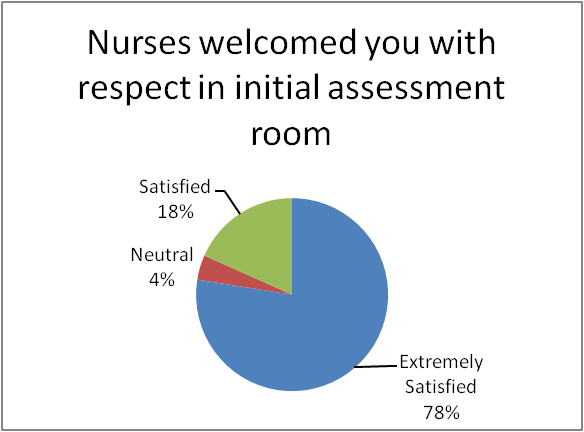 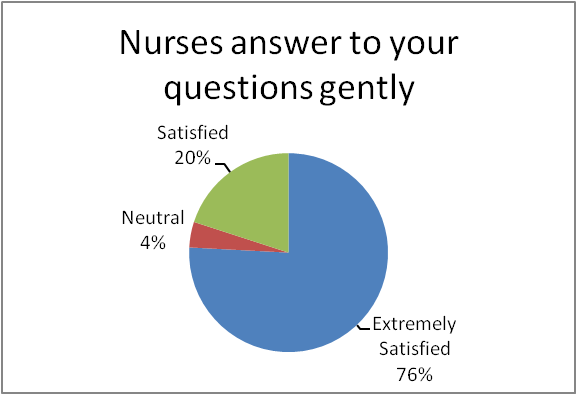 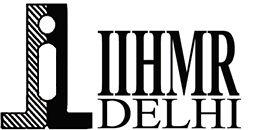 RESULTSEXPERIENCE WITH RADIOLOGY SERVICES
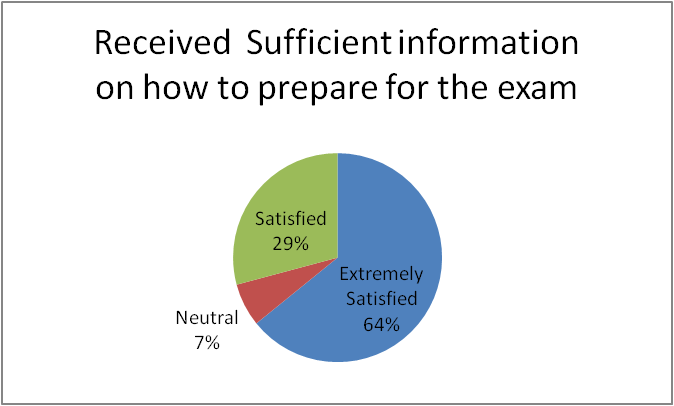 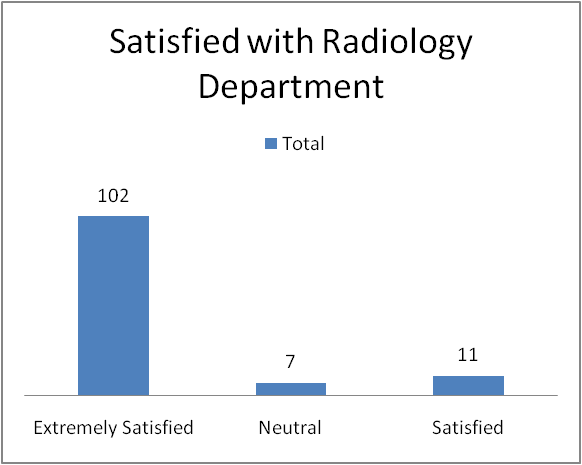 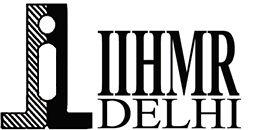 RESULTSEXPERIENCE WITH PHARMACY SERVICES
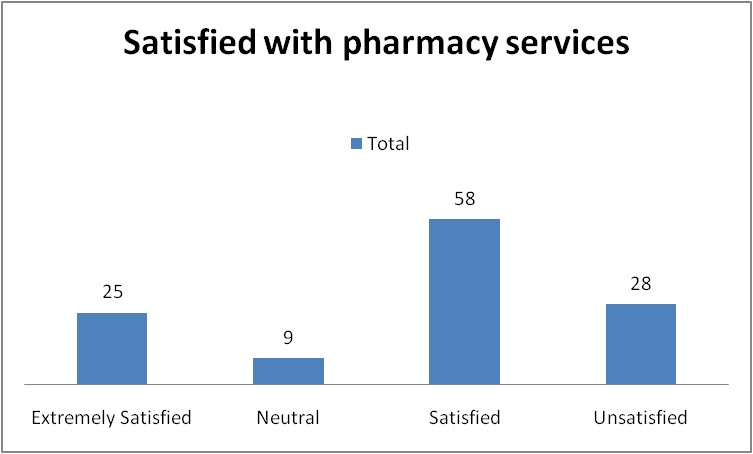 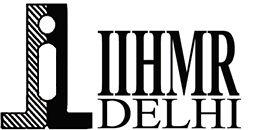 RESULTS
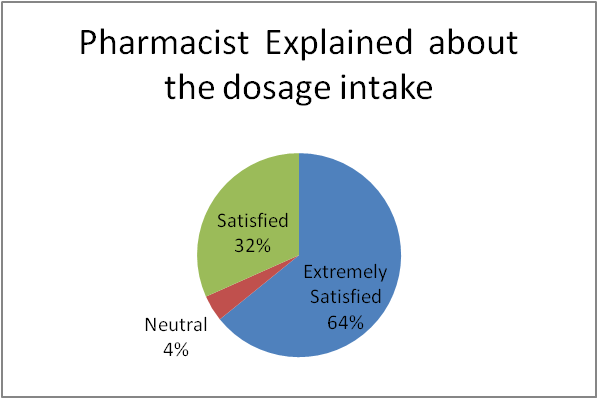 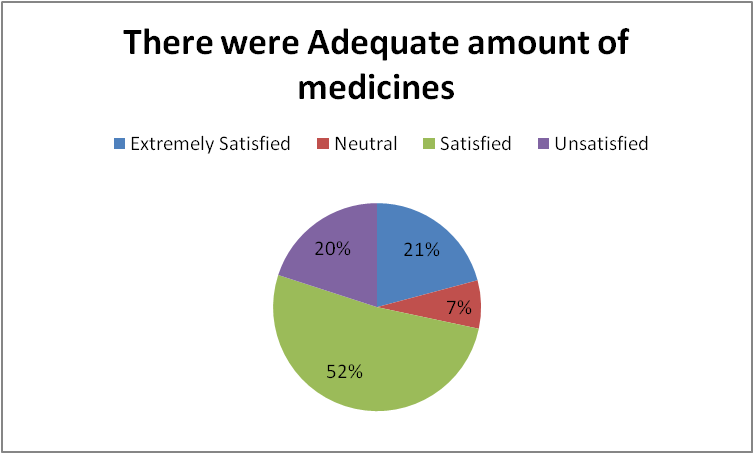 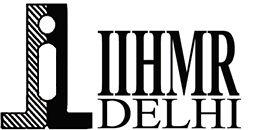 RESULTSEXPERIENCE WITH HOUSEKEEPING
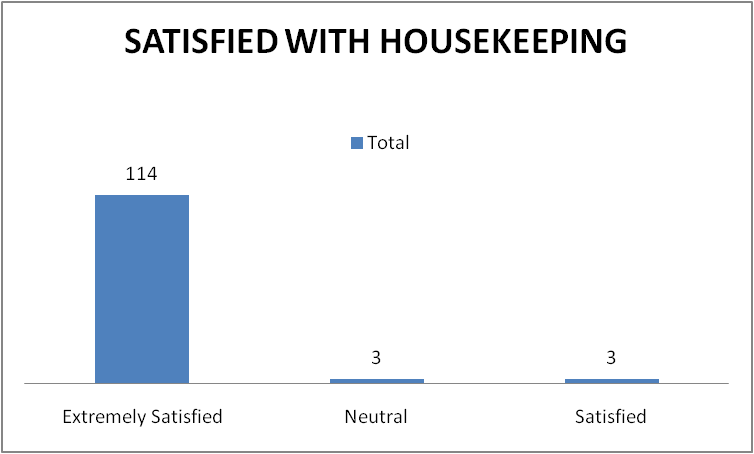 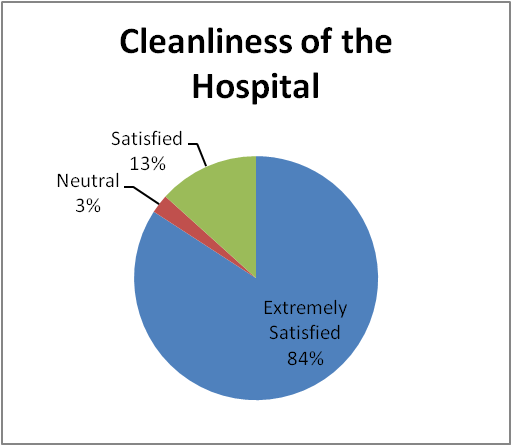 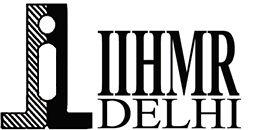 RESULTSOVERALL SATISFACTION
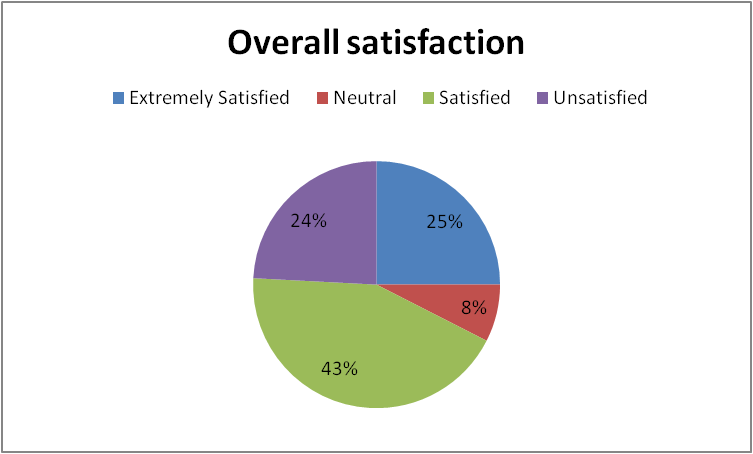 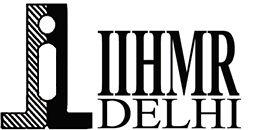 DISCUSSION
Patient satisfaction surveys are essential in obtaining a comprehensive understanding of the patients need and their opinion of the service. In a survey conducted by, Amin Khan Mandokhali in 2007,Thailand the level of satisfaction among 225 OPD patients was 86.67 %.Physician and nurses were perceived as good by 82.67% and 82.22 %.Access to the services was perceived as poor by 35.11%.Satisfaction level was influenced by physical facilities , physician and nurse service , registration , radiology and pharmacy service. The study indicated the areas for improvement from the respondents points of perspective 
 Low patient satisfaction level can lead to poor compliance with treatment and end up in poor health outcome.
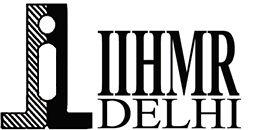 CONCLUSION
Patient receiving each hospital service are responsible for conveying the good image of the hospital therefore , securing high satisfaction of patient attending the hospital is equally important for hospital management team
In this study , Out of 120 In the first stage of checkin registration ,59 patients were extremely satisfied with registration services. Second stage of Pre check up process(ie Initial assessment room)  101 patients were extremely satisfied with nurses. Third stage is consultation with doctor, 38 patients were extremely satisfied with physician. It is less because doctors are not available on given time.By radiology department ,102 patients were extremely satisfied,In Pharmacy Services 25 % were extremely satisfied ,It is also less because of the non availability of adequate no of medicines, In housekeeping services,114 patients were extremely satisfied with the cleanliness of the hospital.
The report concludes that  patient satisfaction is good in out patient department Almost 68% patients are satisfied with with OPD services and talking to other 32 % about their negative response I get to know that there is need to  work on few things like :
RECOMMENDATION
Non availability of the consultants should be informed prior
It is highly needed that adequate amount of drug should be available in pharmacy
Method of getting daily feedback from the patients such as creating feedback box should be enhanced
Feedback TAT should be maintained and monitored regularly as it plays important role for conversions and revenue generation
CONCLUSION
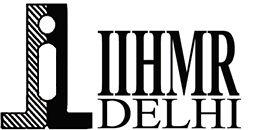 REFERENCES
HTTP://WWW.NARAYANAHEALTH.ORG 
 Hekkert K.D., Cihangir S., Kleefstra S.M., Van den Berg B., Kool R.B. (2009), Patient satisfaction revisited: a multilevel approach. Social Science & Medicine; 69:68-75. 
J Cutan Aesthet Surg. 2010 Sep-Dec 3(3) 151-155 Bhanu Prakash · 
Nettleman MD Clinical Performance and Quality Health Care [01 Jan 1998, 6(1):33-37] 
 Redmond GM , Sorrell JM Outcomes Management for Nursing Practice [01 Apr 1999, 3(2):67-72] 
 Bell R , Krivich MJ , Boyd MS Marketing Health Services [01 Jan 1997, 17(2):22-29] 
 Rashid Al-Abri Rashid Al-Abri* and Amine Al-Balushi
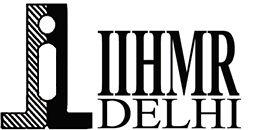 THANK YOU !
ANY QUESTIONS?